Антиалкогольное  и антинаркотическоевоспитание
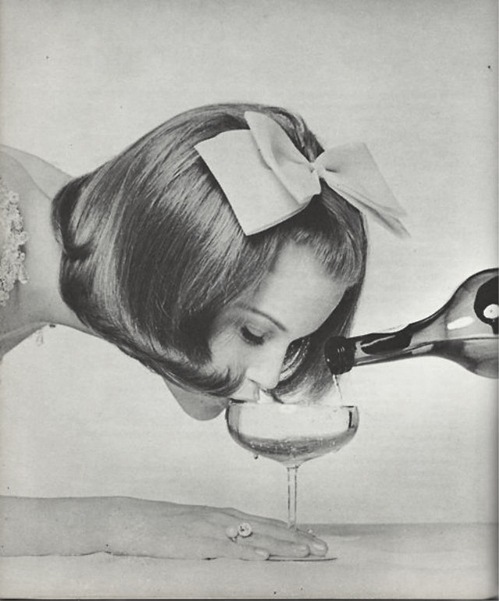 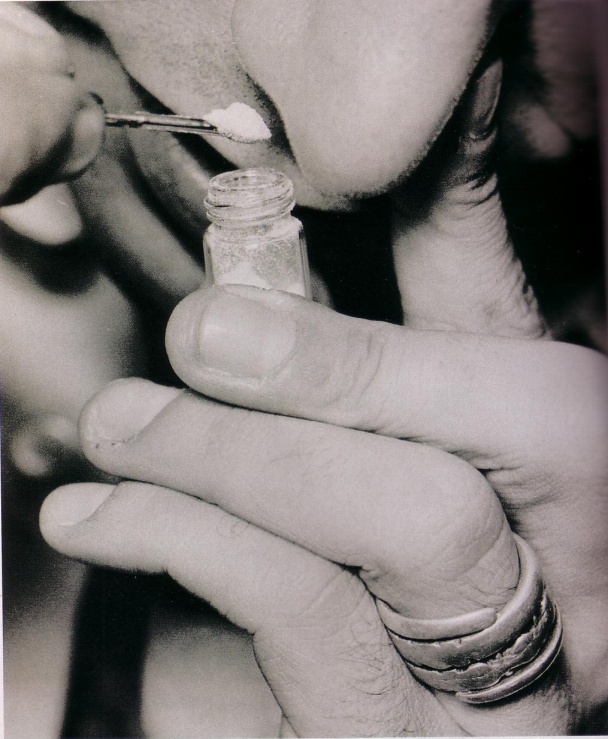 Алкоголь — этиловый спирт, этанол. Наиболее распространенное в Европе, России, Северной Америке, части государств Азии вещество наркотического действия, оказывающее депрессивное воздействие на нервную систему.
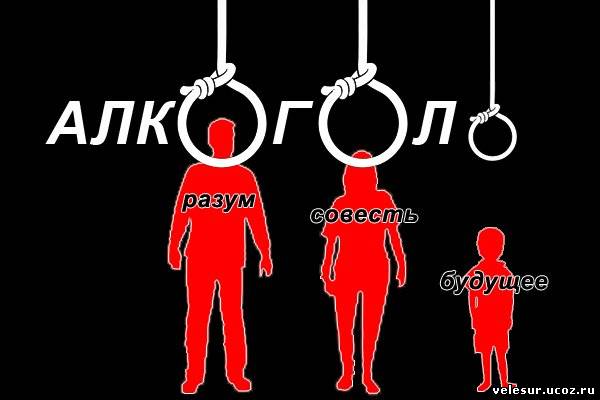 Антиалкогольное воспитание- составная часть нравственного и духовного воспитания человека. Оно выражается в применении специальных форм и методов воздействия на сознание и поведение детей с целью привития нетерпимого отношения к любым проявлениям пьянства и алкоголизма.
Задачи:
убеждение детей в необходимости отказаться от употребления алкогольных напитков на весь период формирования организма до взрослого состояния и рождения потомства;
  выработка осторожного отношения к алкоголю;
  убеждение в красоте и полезности ведения здорового образа жизни, показ путей достижения физического и духовного здоровья;
  формирование общественного мнения учащихся, поддерживающих культ здорового образа жизни; 
  стимулирование ранней диагностики алкоголизма у детей;
  работа с семьей по охране ребенка от вовлечения в распитие спиртных напитков.
Принципы профилактики антиалкогольного воспитания
1) системность;2) парциальность;3) проблемная адекватность; 4) когнитивная адекватность; 5) социально-культурная адекватность; 6) наркологическая адекватность;7) использовать феномены массового сознания, массовой культуры; 8) персонификаци;9) обязательный альтернативный выигрыш; 10) опережающее обучение
Наркотики (от греч. narkotikós — приводящий в оцепенение, одурманивающий) - группа веществ различной природы (растительного или синтетического происхождения), злоупотребление которыми приводит к развитию наркомании.
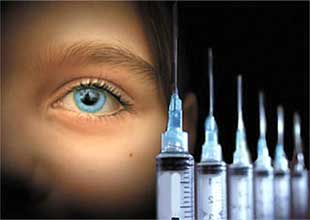 Антинаркотическое воспитание-это процесс систематического, целенаправленного, комплексного психолого-педагогического взаимодействия субъектов образования, в ходе которого формируется антинаркотическая устойчивость личности воспитуемого, представляющая собой такое качество личности, которое позволяет ей противостоять наркогенному воздействию среды, и предупредить приобщение к психоактивным веществам
Задачи:
информировать детей и подростков о действии ПАВ;
  воспитывать трезвеннические установки у подрастающего поколения;
  воспитывать в сознании детей нетерпимое отношение к любым проявлениям алкоголизма и наркомании;
  воспитывать личностную стойкость по отношению к ПАВ;
  опираться на нравственное начало в антиалкогольном и антинаркотическом воспитании;
  обучать детей здоровому образу жизни и создавать условия для его реализации;
  включать профилактику алкоголизма и наркомании среди детей и подростков в содержание нравственного воспитания как составную часть;
  интегрировать усилия школы, семьи и общественности, параллельное просвещение детей и родителей.
Задачи антинаркотического воспитания:
создание приоритета здорового образа жизни через осознание ценности здоровья
  формирование менталитета духовно-нравственного, психического, физического и социального здоровья;
  создание ситуации нетерпимого отношения ко всем видам психоактивных веществ; формирование навыков конструктивного общения;
  развитие способности к психосаморегуляции в стрессовых ситуациях;
  организация доступа к необходимой информации о влиянии психоактивных веществ на нравственное, психическое, и физическое здоровье человека
Принципы антинаркотического воспитания:
принцип целесообразности; 
принцип реалистичности; 
принцип компетентности организаторов воспитательного процесса;
принцип альтернативности; 
принцип адресности в подаче информации; 
принцип запретной информации;
принцип системности, последовательности и комплексности.
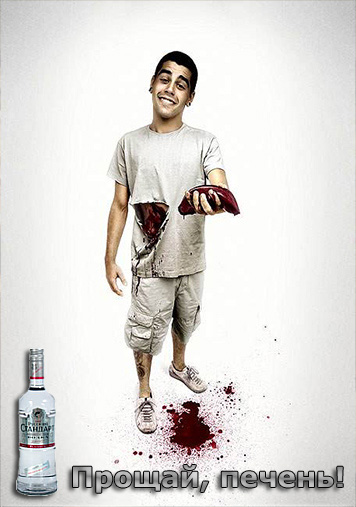 Большую роль в формировании антинаркотической устойчивости играют факторы риска и защиты в возникновении пагубных пристрастий. Их можно подразделить на три основные группы: биологические, психологические, социальные.
Под биологическими факторами подразумевают наследственную отягощенность в отношении психологических заболеваний и алкоголизма, тяжелые соматические заболевания и нейроинфекции в раннем детстве, органические поражения мозга, умственное недоразвитие, психологический инфантилизм. Педагогам, занимающимся вопросами антинаркотического воспитания, следует обратить внимание на наличие данных особенностей в анамнезе. Коррекция этих факторов находится в компетенции медицинских работников, взаимодействие с которыми должно осуществляться на всех этапах антинаркотической работы.
К психологическим факторам можно отнести индивидуально-психологические особенности личности: низкая устойчивость к эмоциональным нагрузкам; повышенная тревожность; недостаточная социальная адаптация; выраженная акцентуация характера (особенно эпилептоидного, шизоидного, истероидного, гипертимного типа). Эти особенности по большей части являются результатом воздействия социальных факторов, которым, по нашему мнению, и следует уделить наибольшее внимание в процессе антинаркотической работы.
Все социальные факторы, влияющие на формирование антинаркотической устойчивости, можно подразделить на макросоциальные и микросоциальные.Макросоциальные факторы охватывают условия развития личности в масштабах региона, страны, а также в мировом масштабе. Под микросоциальнымифакторами прежде всего подразумевается влияние семьи и учебного заведения. Так как семья выполняет главную роль в передаче нравственных ценностей новому поколению, обстановка в семье становится решающим фактором антинаркотического воспитания.
Профилактическая антинаркотическая работа в образовательных учреждениях:
Профилактическая работа с родителями
Воспитательно-педагогическая работа с детьми
Организационно-методическая антинаркотическая профилактическая     работа     в образовательном учреждении
Профилактическая антинаркотическая помощь семье
Семья - первая и самая важная социальная микрогруппа, взаимоотношения в которой влияют на всю последующую жизнь ребенка. Стиль отношений к ребенку в семье определяет собственную систему отношений ребенка к себе, близким, обществу, предметному миру. Каждый ребенок в семье испытывает потребность к аффилиации- стремление быть в обществе других людей, быть признанным. Блокирование аффилиации вызывает чувство одиночества, отчужденности. Страдает чувство самоуважения и самоуверенности.
Поведение, чувства, мысли, потребности и мотивы родителей составляют картину их внутреннего мира, проявляемого во внешнем мире (частью которого является и мир их ребенка). Поэтому одна из задач родителей - это не только принять, понять и помочь себе, но и ответить на вопрос: «Что разделяет нас с детьми?» «Почему мы идем с ними по пути отчуждения?», «Какие эмоции и чувства побуждают нас к этому?».Формы и содержание работы с родителями определяются их проблемами, уровнем сознания и культуры, компетенцией педагога, психолога, проводящего коррекционную работу.
Основные направления в работе:
формирование активного отношения родителей к риску наркотизации в той микросреде, в которой растет и общается их ребенок;
предупреждение случаев вовлечения детей в раннюю алкоголизацию, эмоционального отвержения детей, жестокого обращения с ними в семье;
оказание   помощи   семье,   когда   ребенок   начал   злоупо-требляь психоактивными веществами;
организация   на   уровне   дома,    двора,    уличного  микросоциумаблагополучно ненаркотической среды, нетерпимой к антиобщественному    поведению детей, распространению среди них алкоголя, наркотиков и иных психоактивных веществ.
Основные формы и средства антинаркотической помощи семье
- лекционная;- индивидуальное семейное консультирование родителей;- формирование из родительского актива групп родительской поддержки для «проблемных» семей;- выявление родителей группы «риска» алкоголизации наркотизациии;- социальное вмешательство в семью при асоциальном образе жизни в семье;- оказание помощи родителям в возвращении ребенка в семью